This is StraitonPrimary School Our Vision
Improvement Plan 23/24
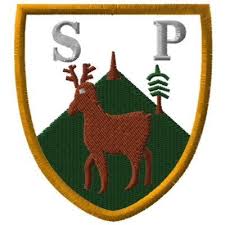 South Ayrshire Council Plan
Children’s Services Plan
Education Services Priorities
National Improvement Framework Priorities
This is how we do it here (P. Dix, 2017)
Everyone in the Straiton  school community aims to be the following in every interaction with one another:
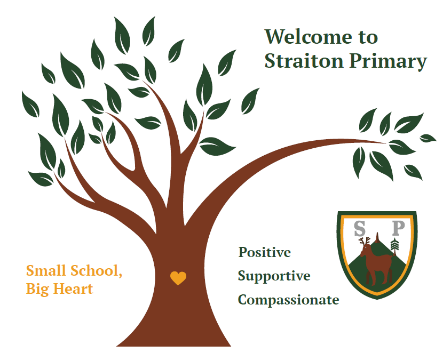 Positive Supportive	
Compassionate
38% of young people in the South Ayrshire had required access to a mental health service.
A Culture of Wellbeing
South Ayrshire Youth Forum’s 
Say it Out Loud Report (Young Scot, 2020),
Over ONE BILLION people in the world have mental health issues…only 1% of global health care professionals are trained to help mental wellbeing.  
World Health Organisation (2017)
We need transformational
change and a whole systems approach.
STINTS – staged intervention

          Team Around the Child
Children and Young People’s Mental Health Task Force: recommendations,  Scottish Government, 2019
A Culture of Thinking?
“Instead of learning to memorize facts and figures, students need to ‘learn how to learn’ and how to solve problems.” 
Fred Swaniker, 2018
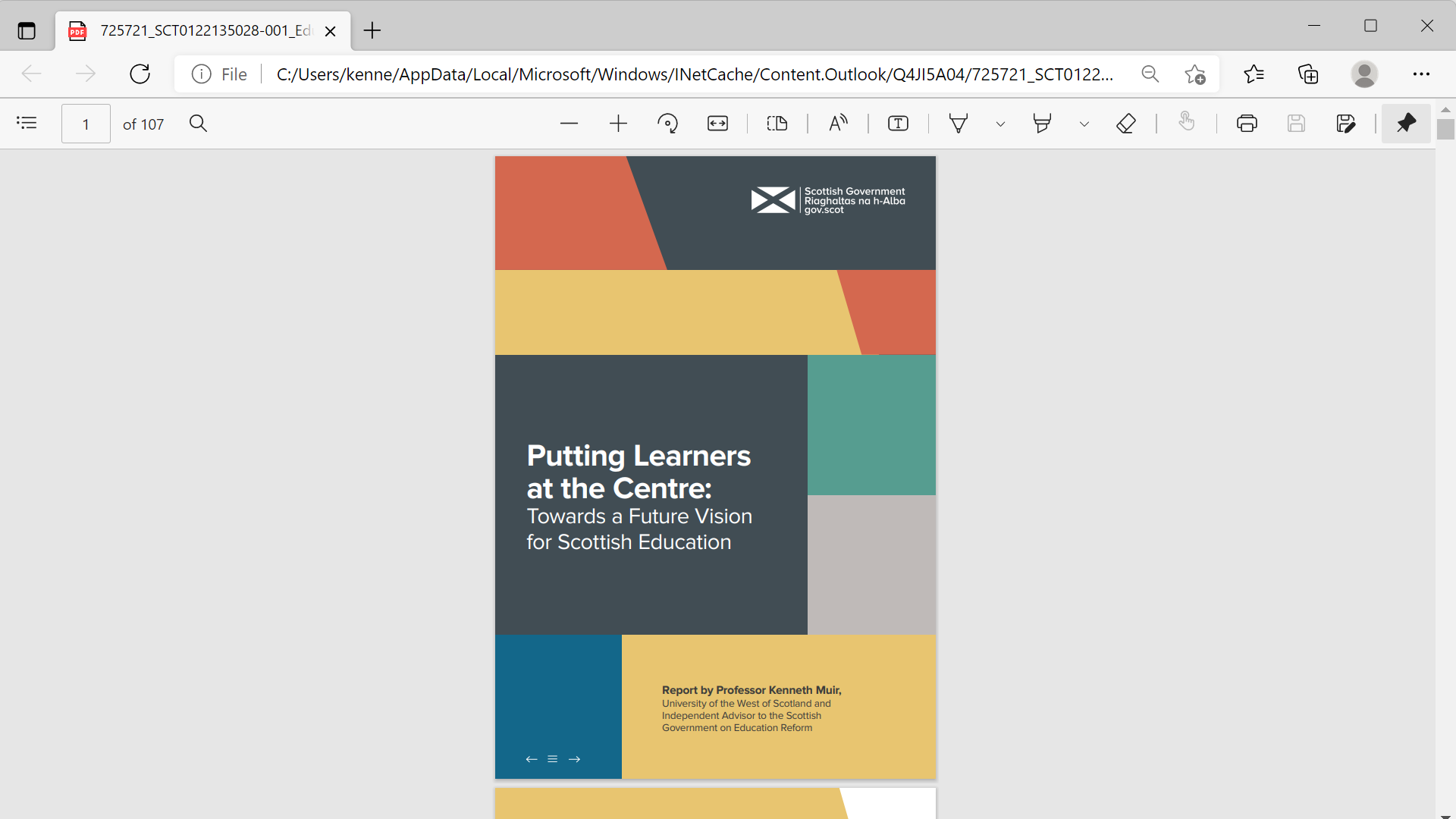 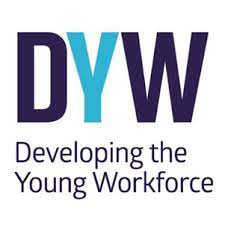 “The best moments in our lives are not the passive, receptive, relaxing times… The best moments usually occur if a person’s body or mind is stretched to its limits in a voluntary effort to accomplish something difficult and worthwhile.”
Mihaly Csikszentmihalyi (1990, p. 3)
School Improvement Plan2023 AND BEYOND, NEVER  STATIC…
A Culture of Thinking:
A Culture of Wellbeing:
Making Thinking Visible (MTV):
A pedagogy to develop thinking strategies across the entire curriculum
STEM:
SSERC science programme
Treehouse Mental Wellbeing Programme
Tree of Knowledge Workshops to imbed new values

Continued Focus on:
Outdoor & Play-based Learning
Community Working – environment group, community council & school garden
Partner working with Active Schools and Thriving Communities
South Ayrshire Reads
Developing a reading culture – reading for enjoyment/Giglets
New Reading Scheme - Collin’s Big Cat
New Phonics Programme – Phonics International
Continued Focus on:
CPA Numeracy – Concrete Pictorial Abstract and Maths Mastery 
Talk 4 Writing
Digital Technologies